¯^vMZg
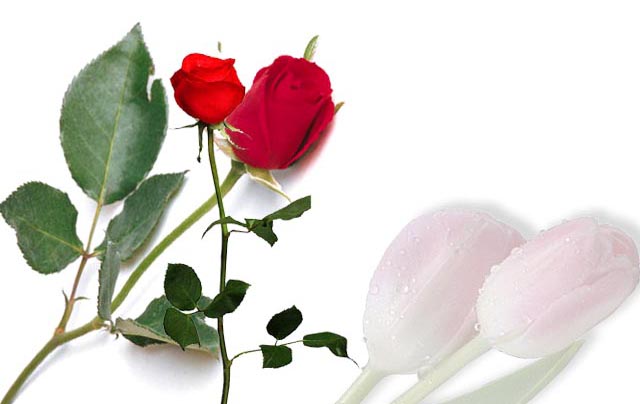 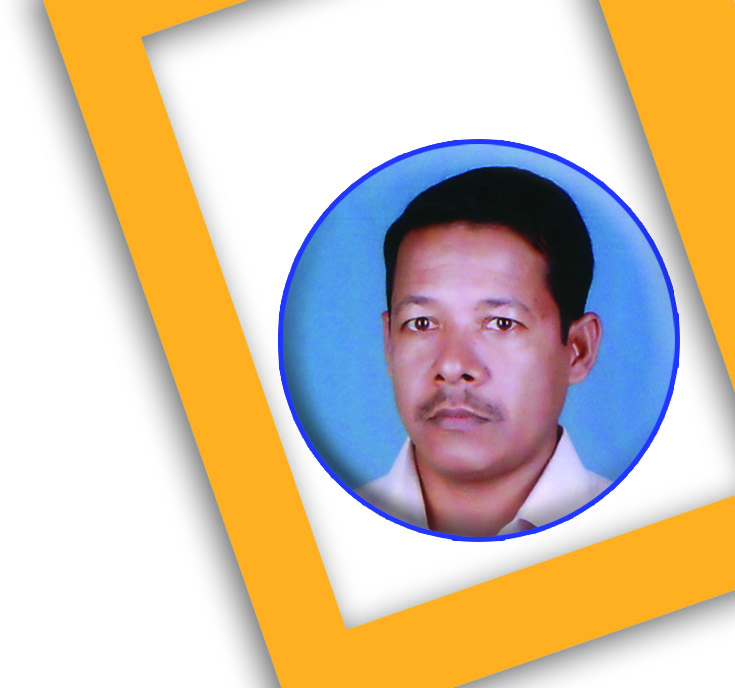 wkÿK cwiwPwZ
†gv: Bqvwnqv †mwjg 
cÖfvlK, mgvRweÁvb
AvBwWqvj wWwMÖ K‡jR 
†ejcyKzi, cywVqv, ivRkvnx
মোবাইল নং- ০১৭২৩৫১৮৫৩৩
cvV cwiwPwZ
†kªwY : GKv`k
welq : mgvRweÁvb
Aa¨vq : cÂg
cvV †NvlYvi bgybv
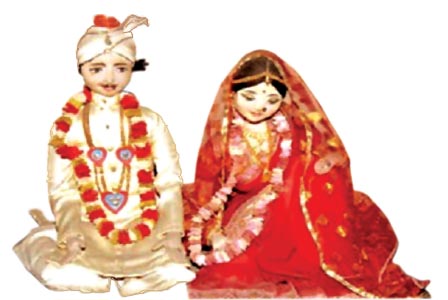 cvV †NvlYv
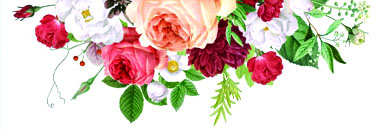 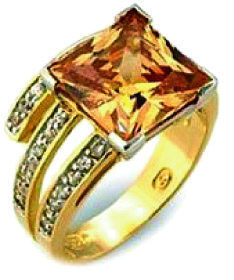 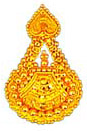 AvR‡Ki cvV : weevn
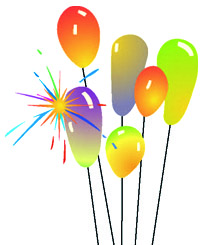 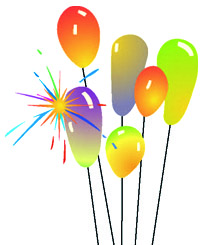 wkLbdj
weevn wK Zv ej‡Z cvi‡e|
weev‡ni cÖKvi‡f` Rvb‡Z cvi‡e|
weev‡ni ¸iæZ¡ eyS‡Z cvi‡e|
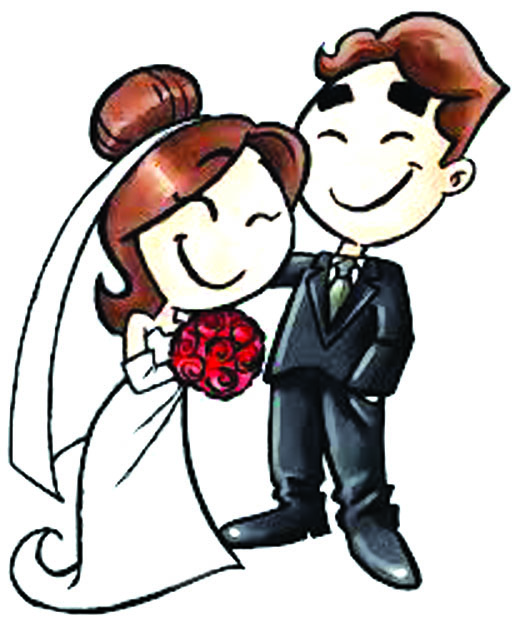 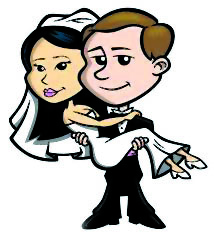 Dc¯’vcb
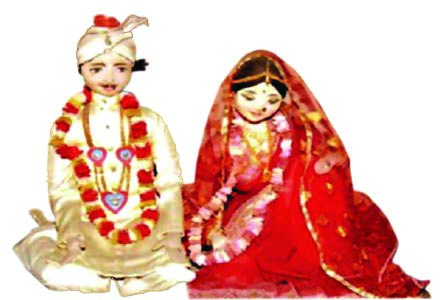 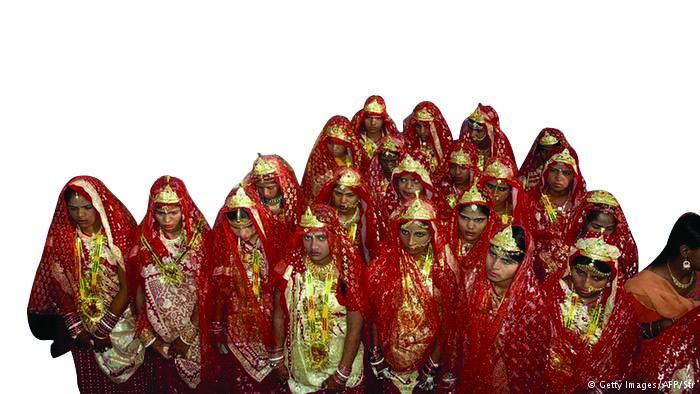 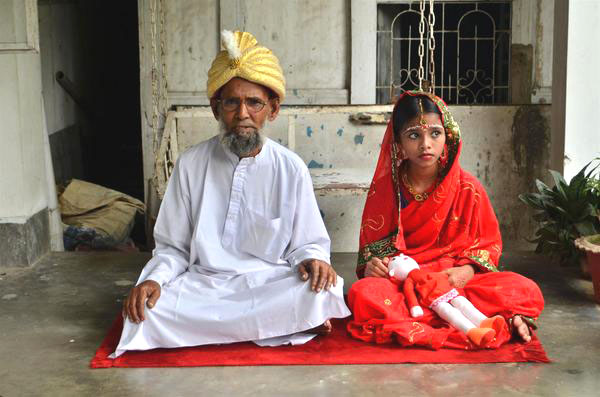 w
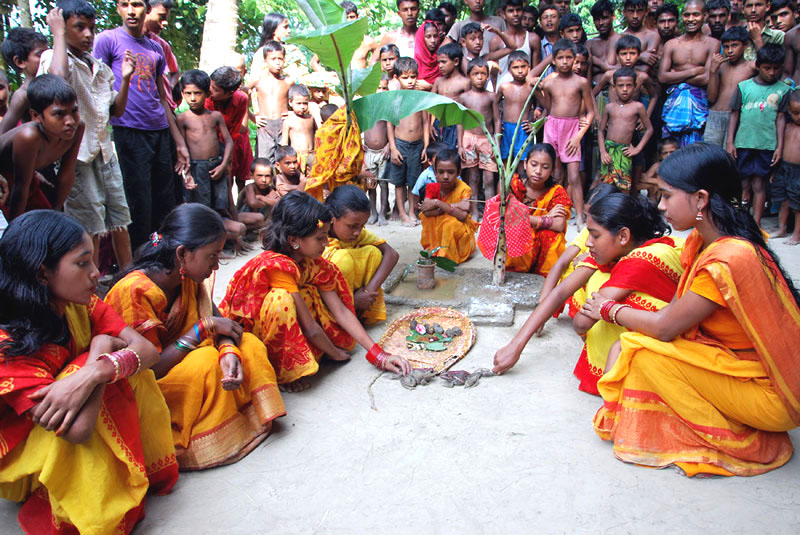 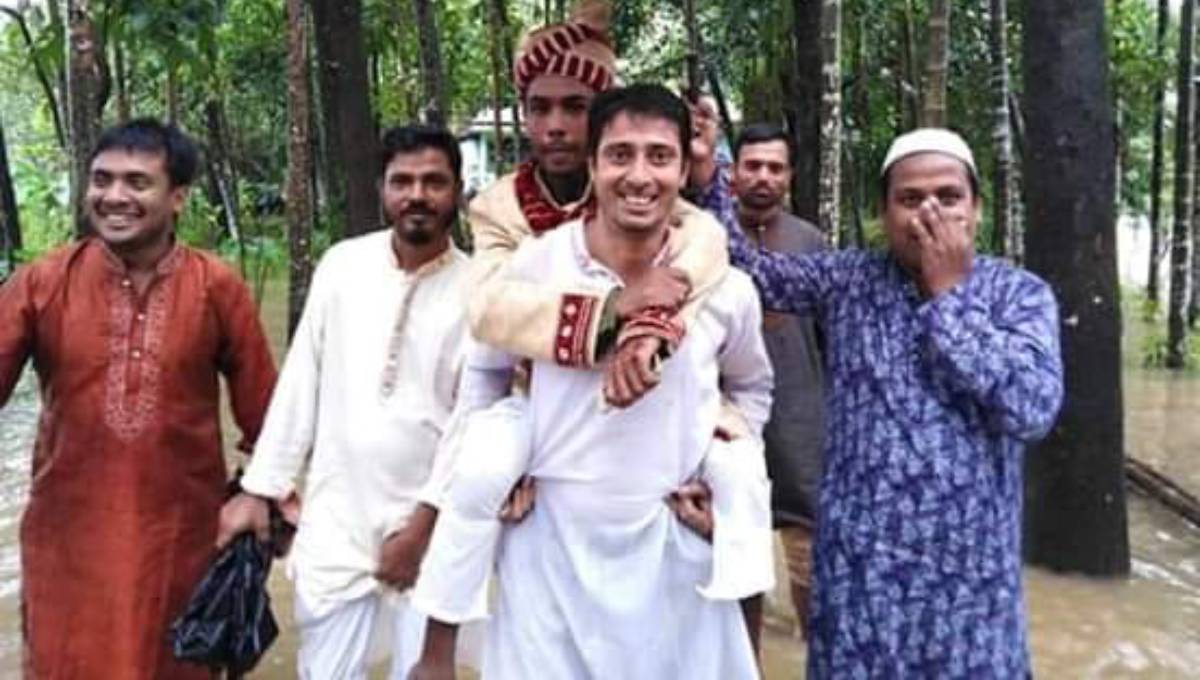 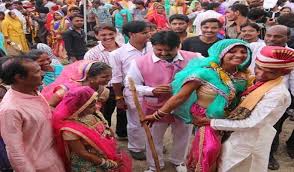 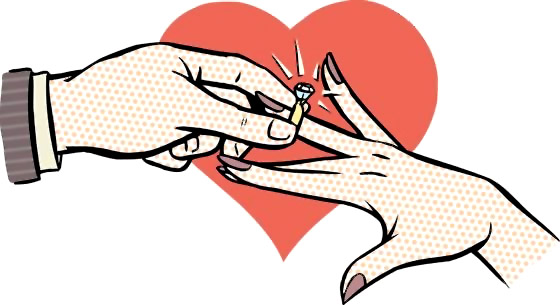 GKK KvR
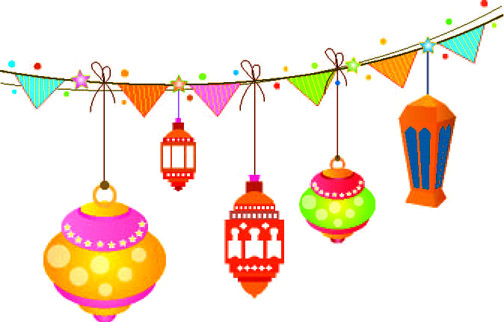 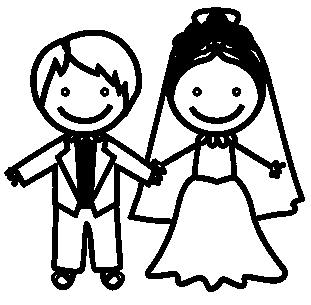 weevn Kv‡K e‡j ?
DËi
weevn n‡”Q `yRb bi-bvixi g‡a¨ m¤úK© iPbv K‡i, hv mgvR KZ…©K Aby‡gvw`Z - ievU© jyB
weevn n‡”Q GKRb bvix I GKRb cyiæ‡li mšÍvb-mšÍwZ Rb¥`vb Ges jvjb-cvj‡bi Pzw³we‡kl - b„weÁvbx g¨vwj‡bvw¯‹
weevn &n‡”Q GK `ytmvnwmK eÜzZ¡ hvi AvBbMZ mg_©b i‡q‡Q- B. Avi. †MÖvm
†Rvovq Kv‡Ri Qwe
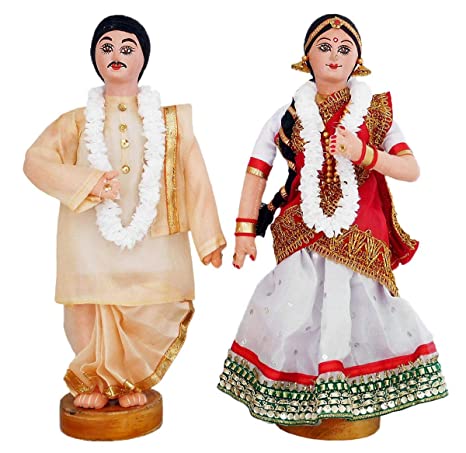 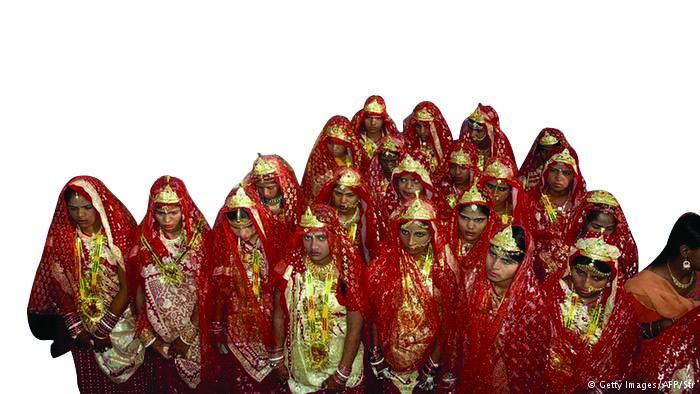 weevn KZ cÖKvi I Kx Kx ?
†Rvovq Kv‡Ri mgvavb
1. GKK weevn
2. eû weevn- `y ai‡Yi (K) eû ¯^vgx weevn  (L) eû ¯¿x weevn
3. m‡ivivj cwjwRwb
4. eû ¯^vgx weevn
5. †Mvôx weevn 
6. †jwf‡iU Ges m‡iv‡iU 
7. ewnwe©evn Ges AšÍwe©evn 
8. KvwRb weevn- `y ai‡Yi  (K) c¨vivjvj KvwRb  (L) µmKvwRb weevn 
9. Aby‡jvg I cÖwZ‡jvg weevn  10. mg weevn I Amg weevn  11. †ivgvw›UK weevn
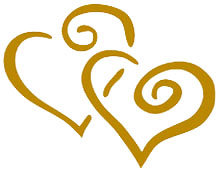 `jxq Kv‡Ri Qwe
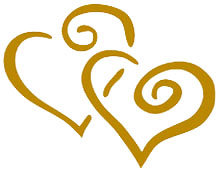 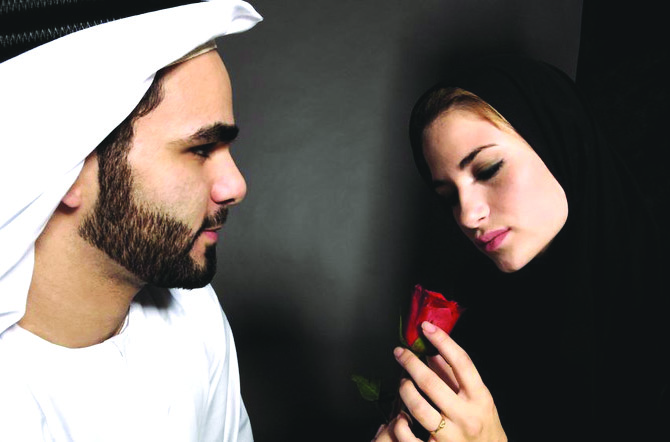 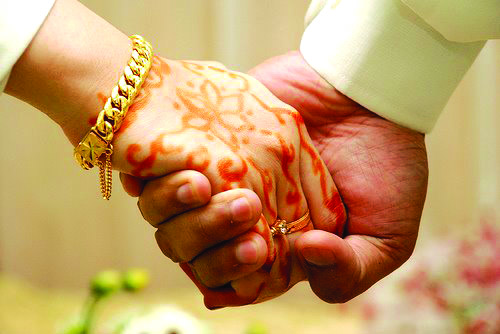 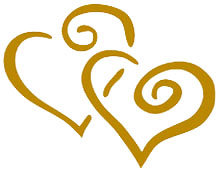 `jxq KvR
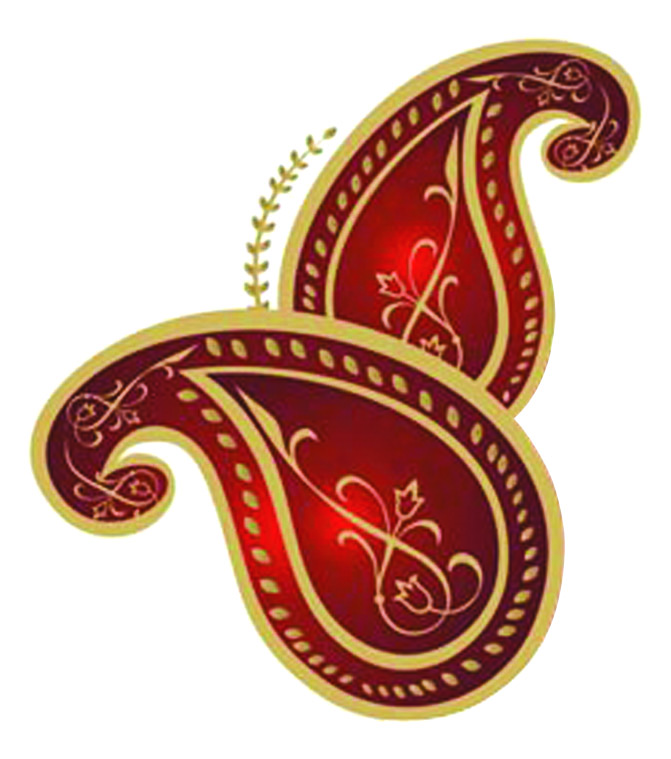 বিবাহের গুরুত্বগুলি উল্লেখ কর।
mgvavb
‰RweK Pvwn`v c~iY K‡i|
bvix- cyiæ‡li eÜb mywó K‡i|
weev‡ni gva¨‡g cwievi MVb nq Ges esk wU‡K _v‡K|
weevn mvgvwRK AbvPvi cÖwZ‡iva K‡i|
wewfbœ †Mvôxi g‡a¨ mvgvwRK NwbôZv ˆZix K‡i|
myô mvgvwRKxKi‡Y mnvqZv K‡i|
mšÍv‡bi cÖwZ †¯œn-ggZvi Rb¥ †`q|
g~j¨vqb
weev‡ni Bs‡iwR cÖwZkã Kx ?
Ceremony
Wedding
Marriage
Love
K.
L.
M.
N.
evwoi  KvR
weevn‡K  mvgvwRK  cÖwZôvb ejv nq †Kb ?
hyw³ †`LvI|
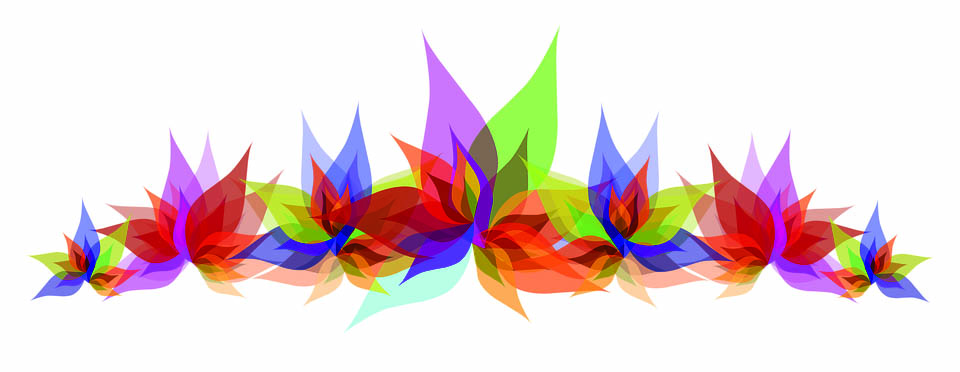 ab¨ev`
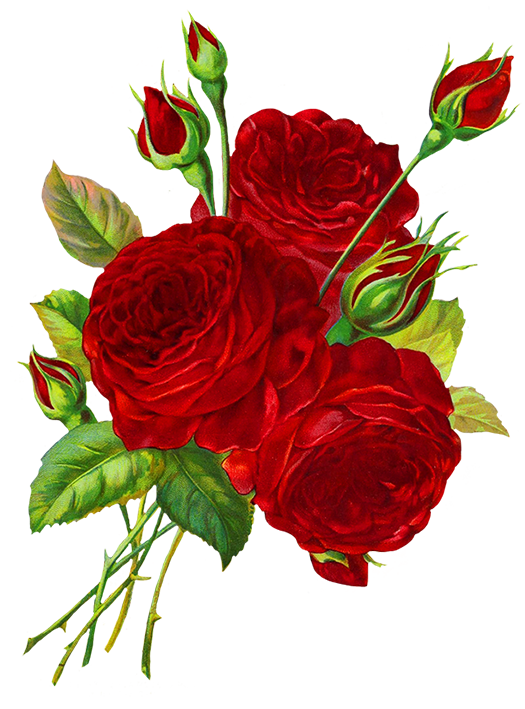